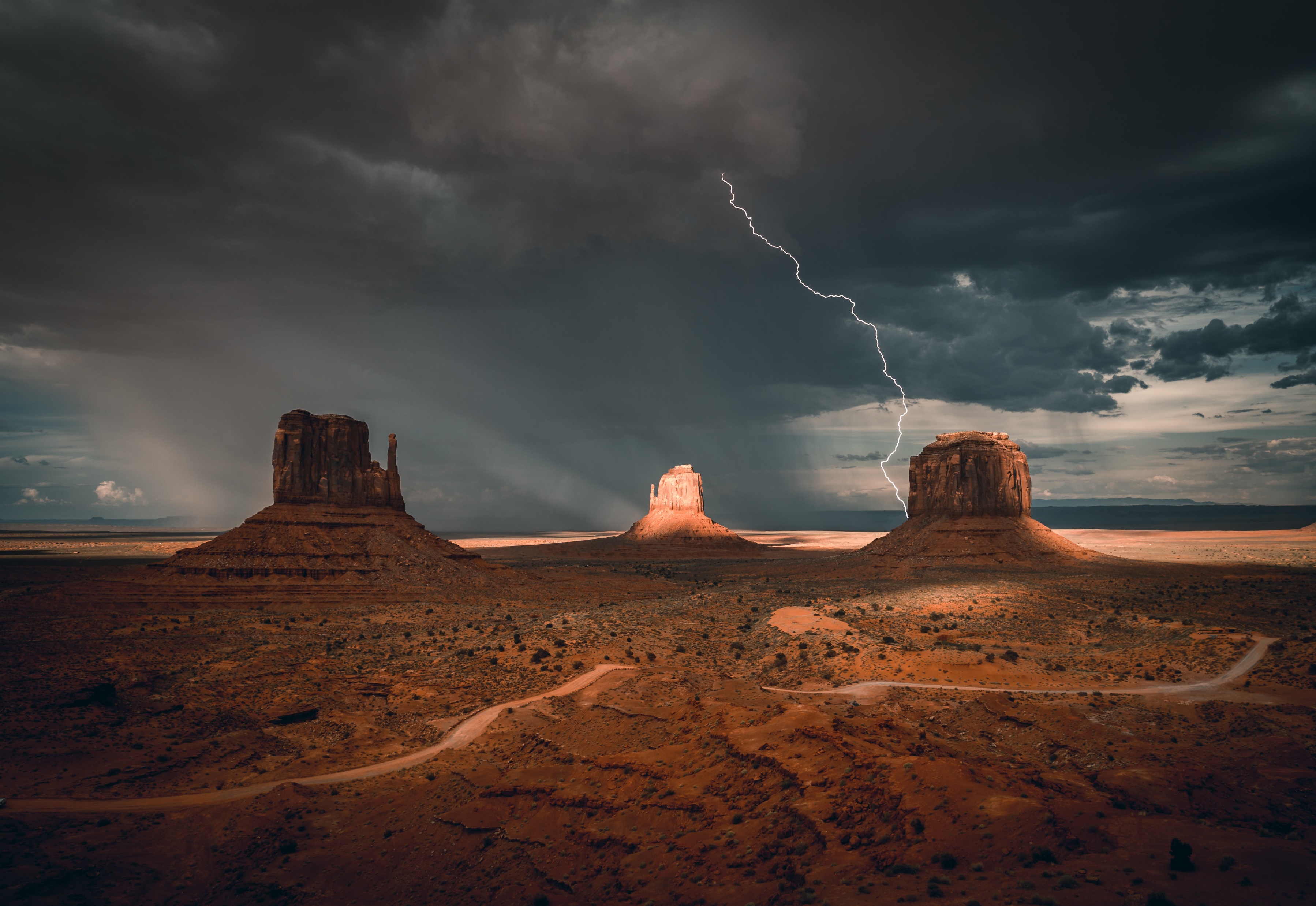 RAPTURE AND WRATH
Revelation 8:6-13
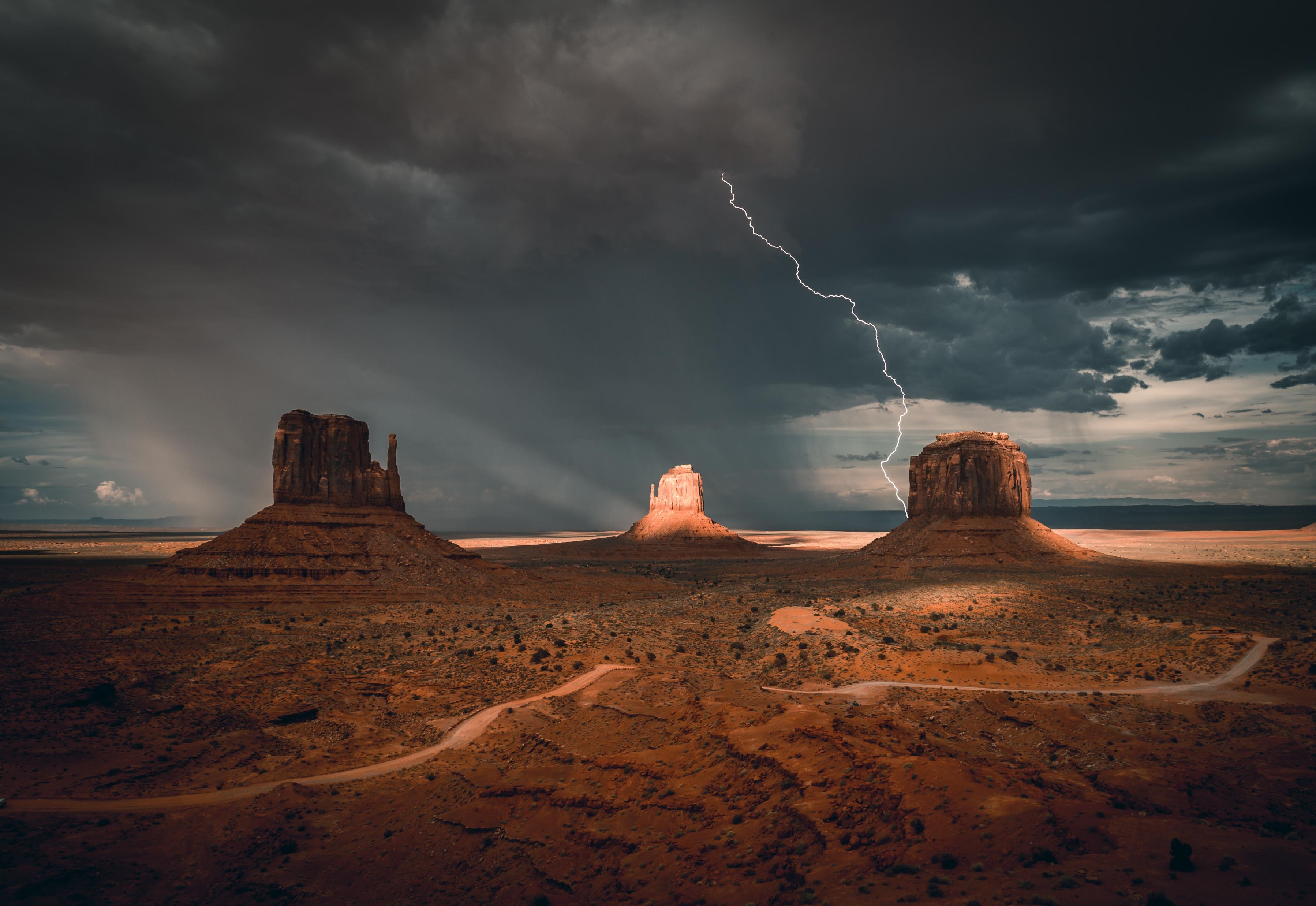 RAPTURE AND WRATH
The first trumpet – LAND (8:7)
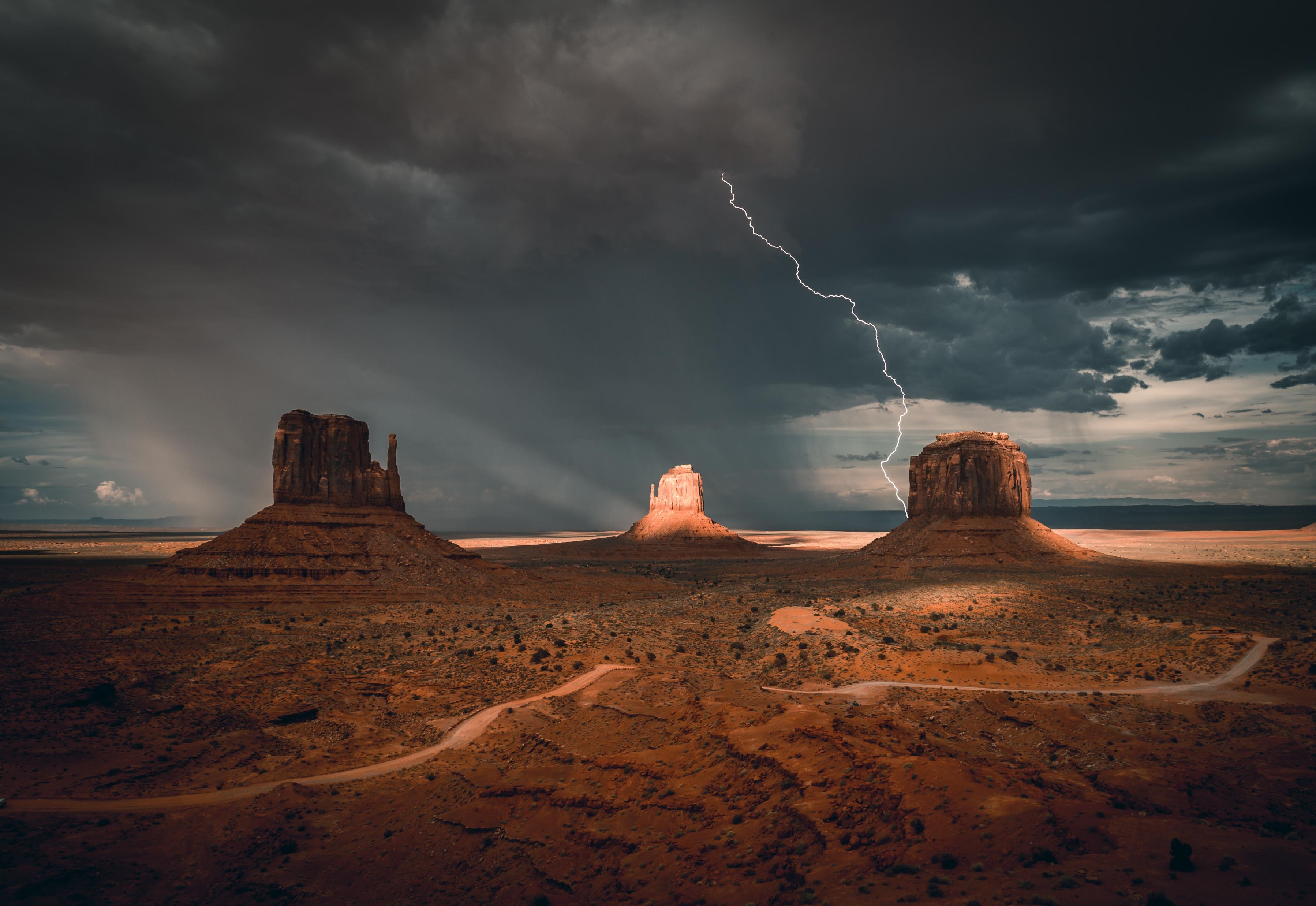 RAPTURE AND WRATH
The first trumpet – LAND (8:7)
The second trumpet – SEA (8:8-9)
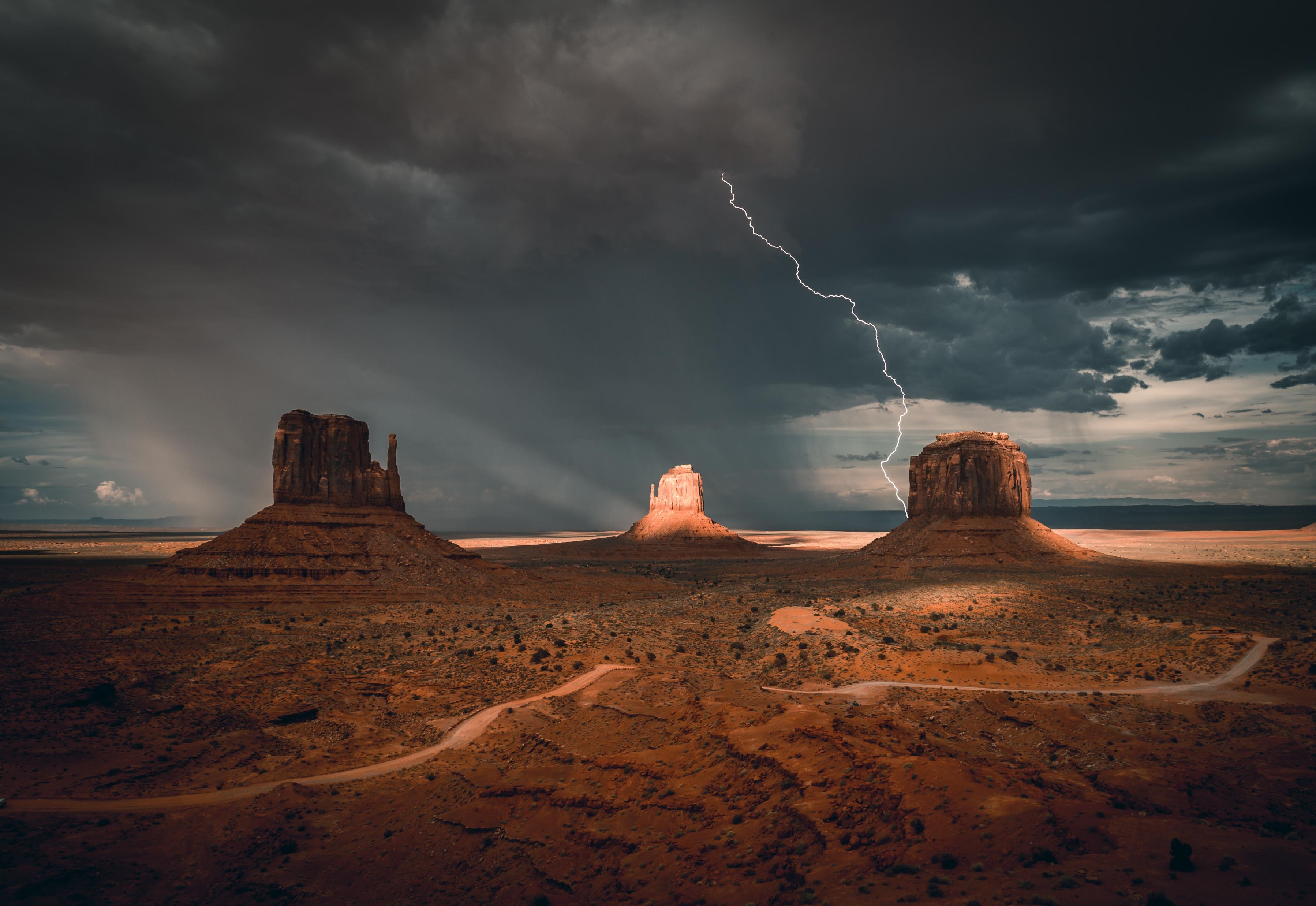 RAPTURE AND WRATH
The first trumpet – LAND (8:7)
The second trumpet – SEA (8:8-9)
The third trumpet – RIVERS (8:10-11)
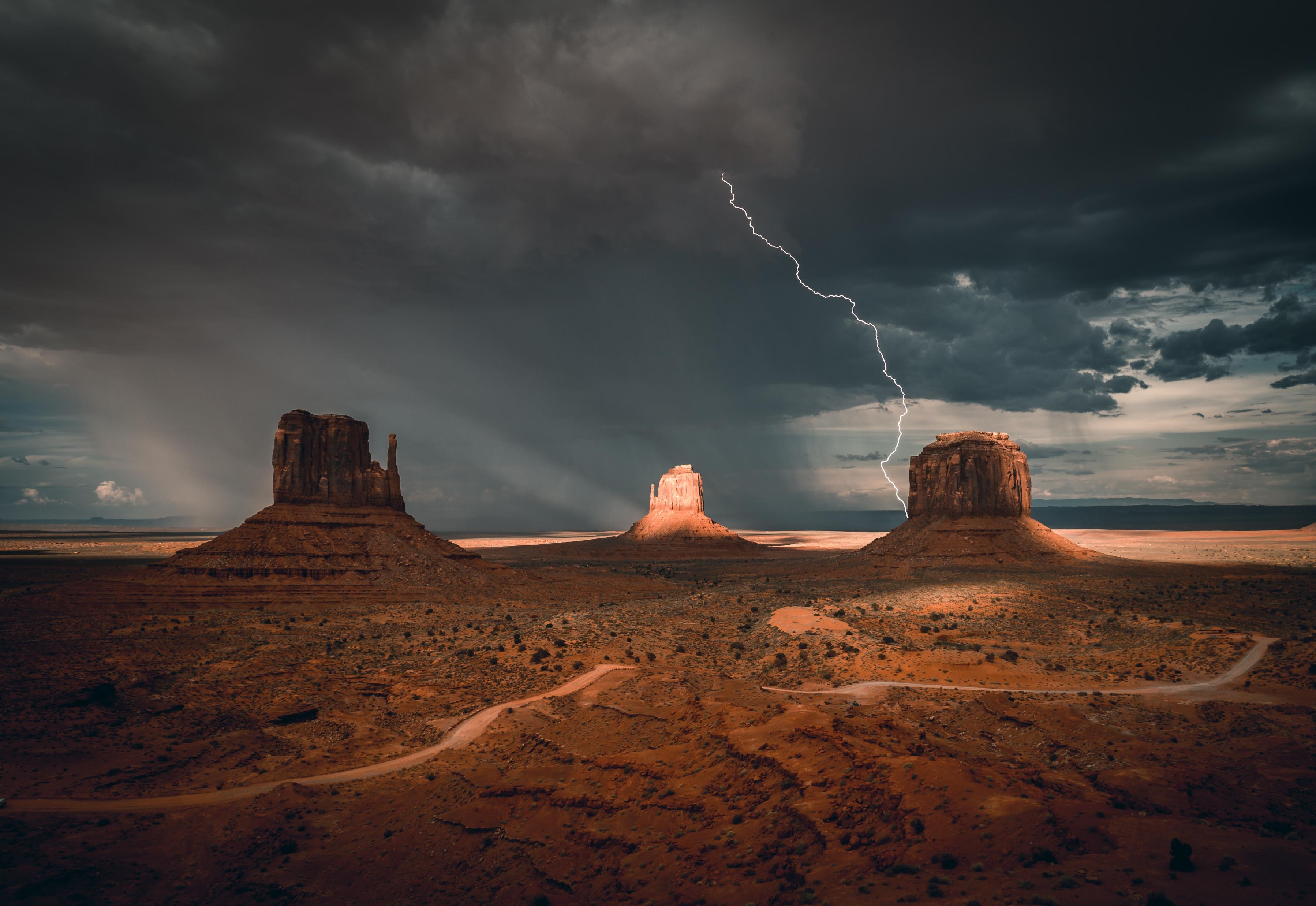 RAPTURE AND WRATH
The first trumpet – LAND (8:7)
The second trumpet – SEA (8:8-9)
The third trumpet – RIVERS (8:10-11)
The fourth trumpet – SKY (8:12-13)